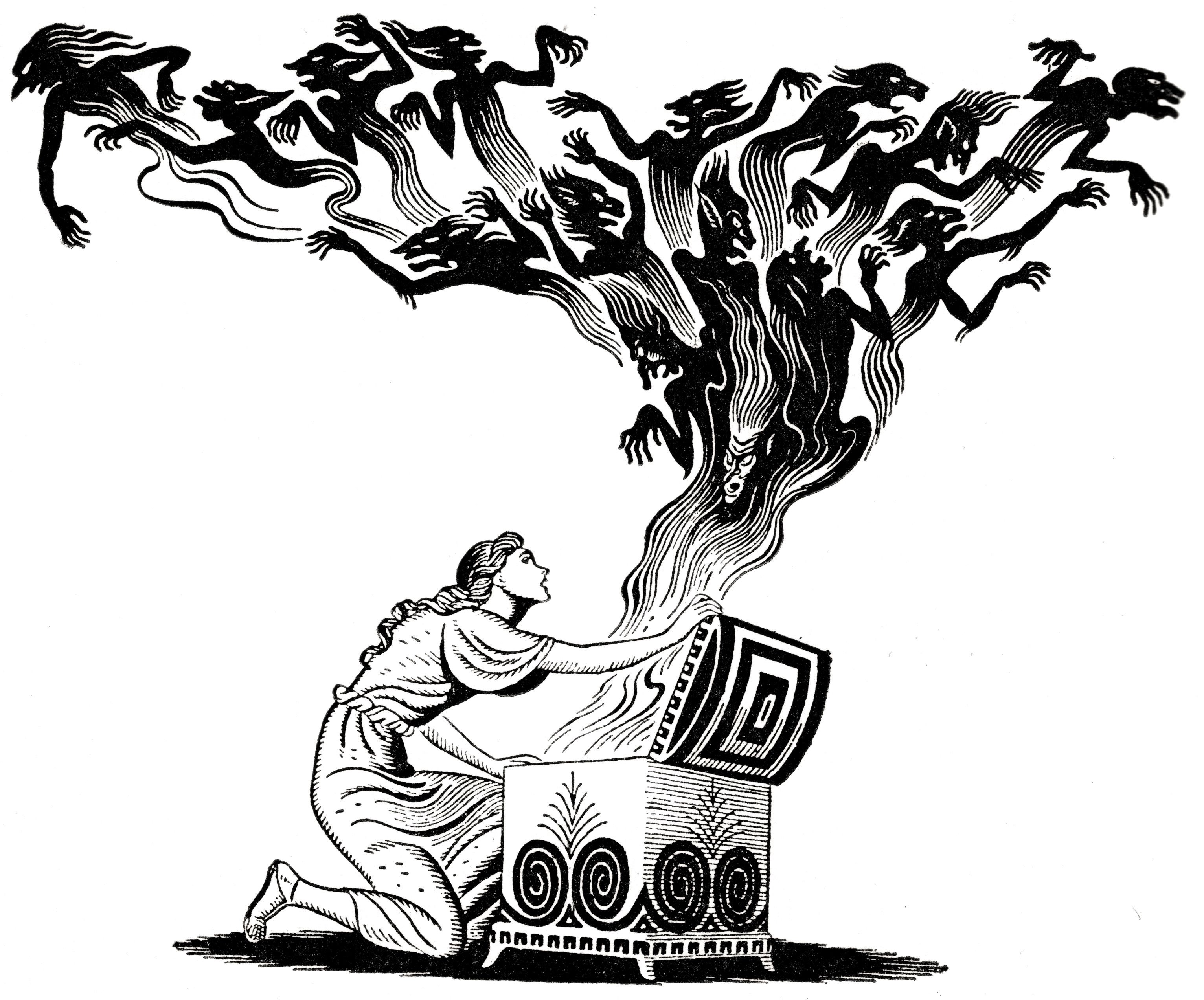 Paragraphs
Your do now task
A patchwork of greens and blues.
Twinkling like stars
Using the example of the sun through the trees, can you come up with six pieces of descriptive writing to describe Pandora’s box?
A green parasol
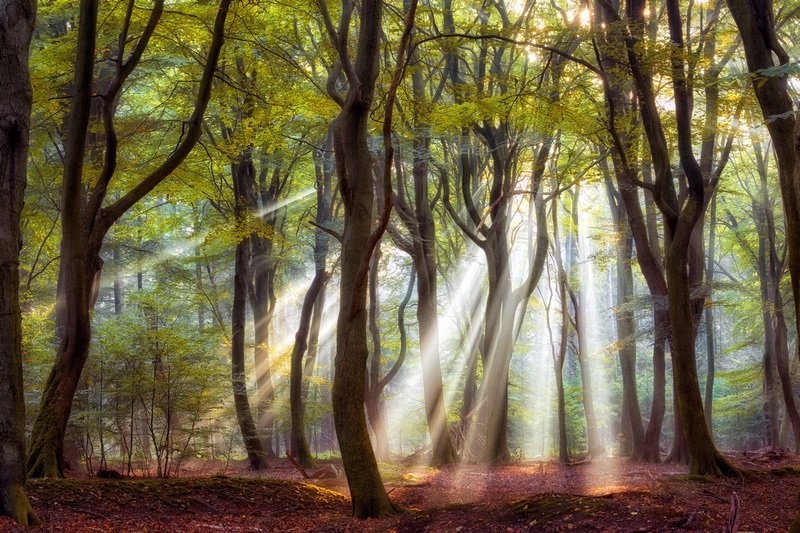 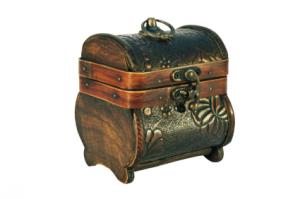 Glinting
Shafts of light
The sun was a spotlight on the forest floor
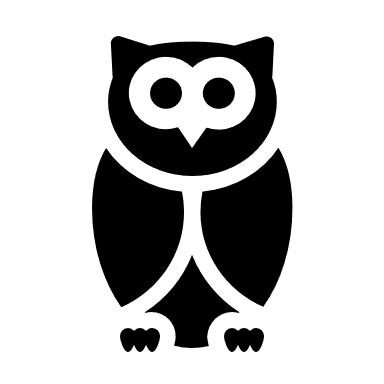 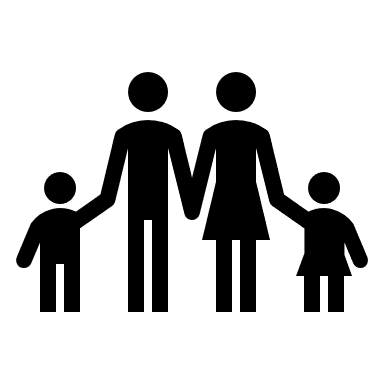 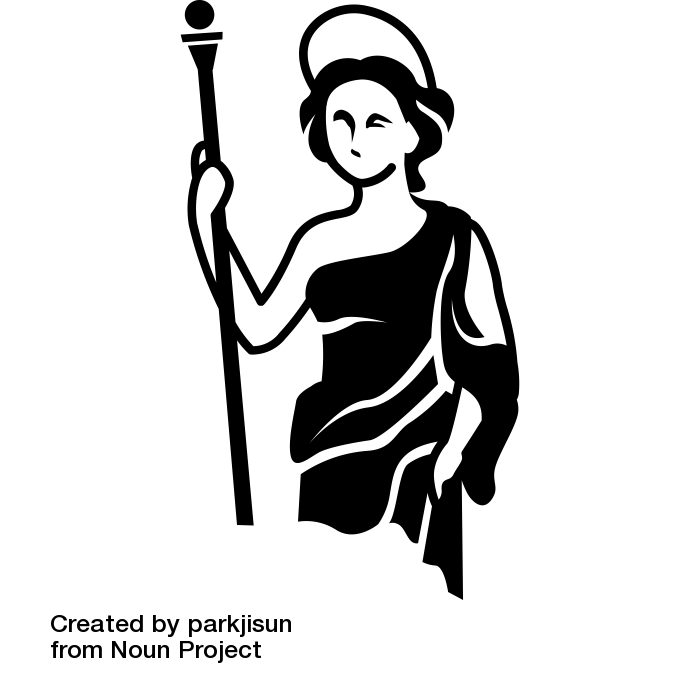 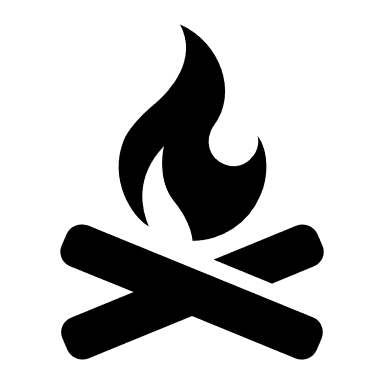 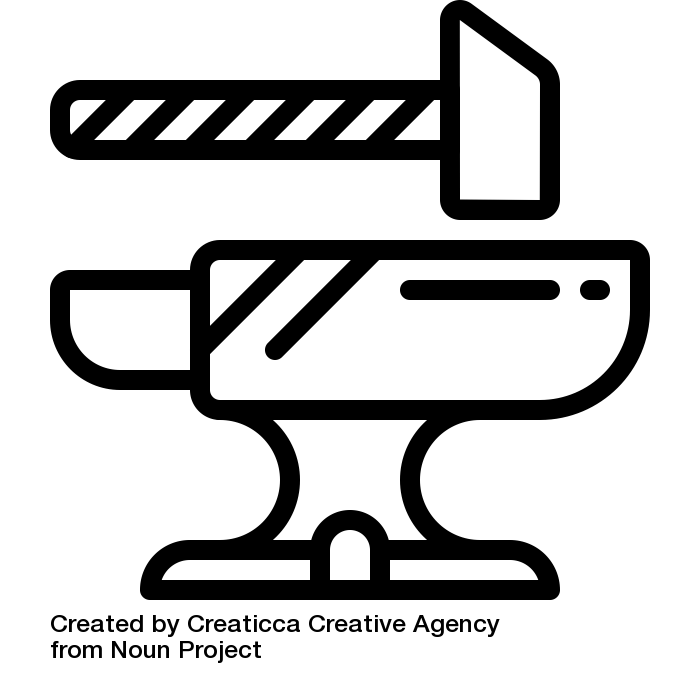 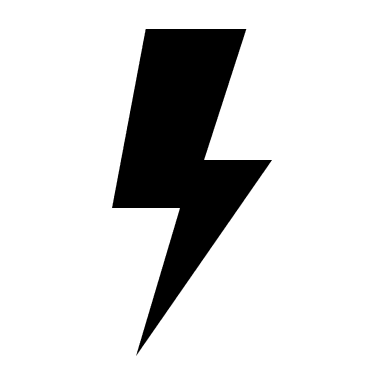 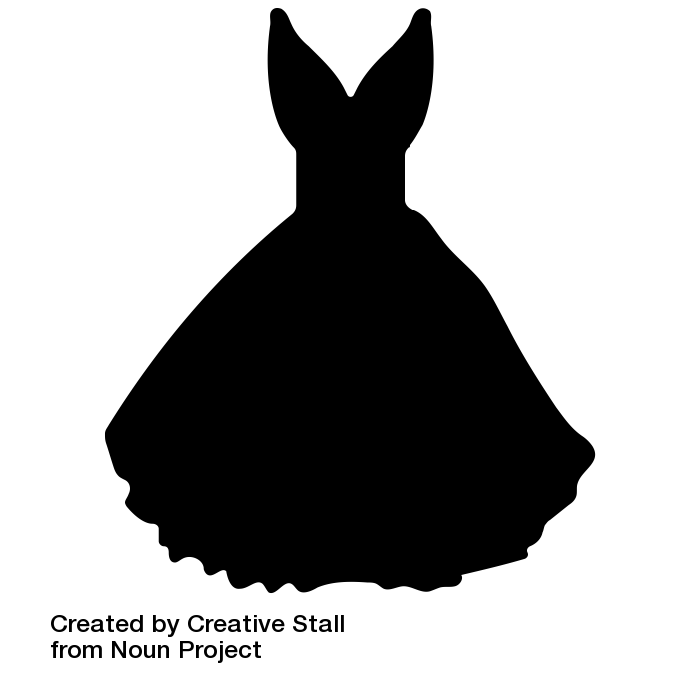 Prometheus
Athene
Humans
Pandora
Hephaestus
Hera
Zeus
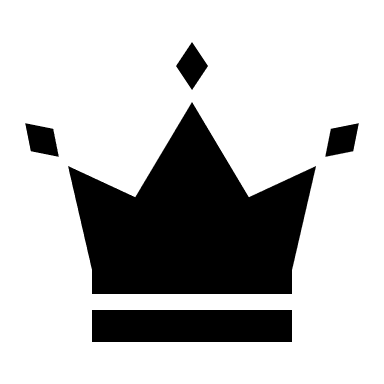 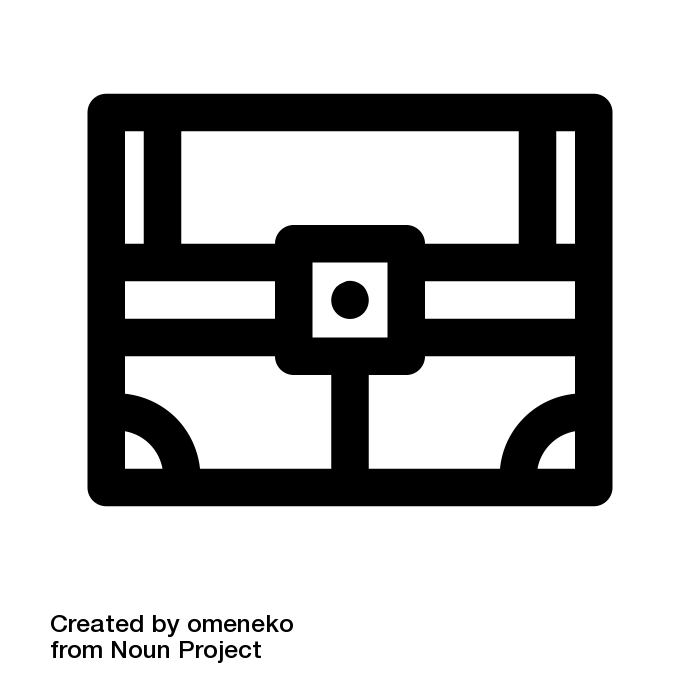 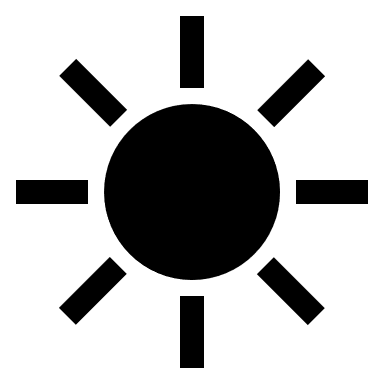 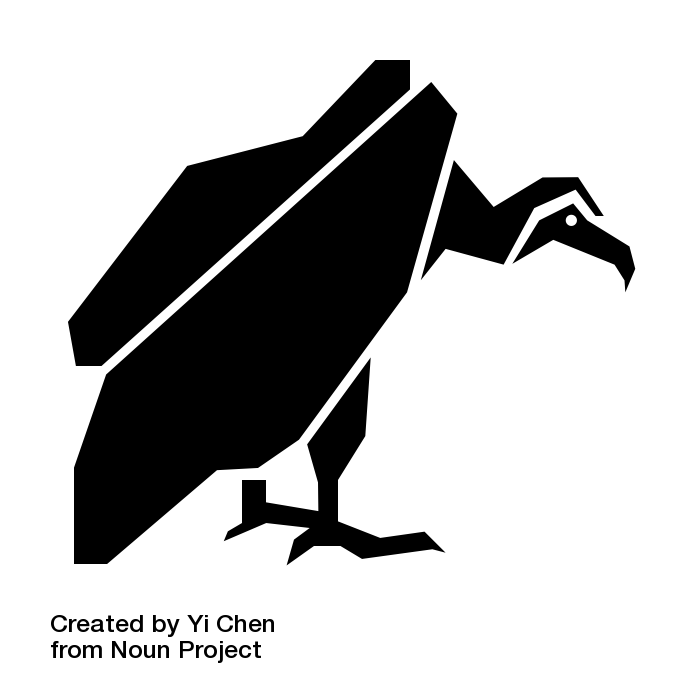 Epimetheus
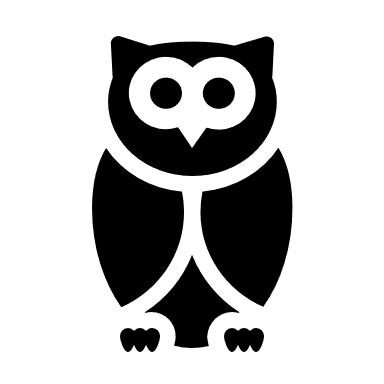 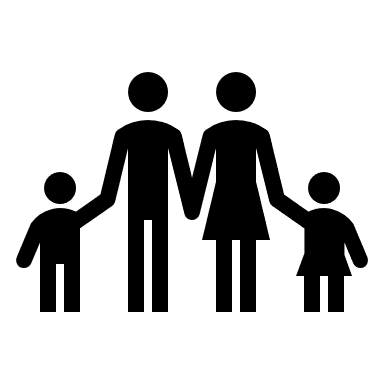 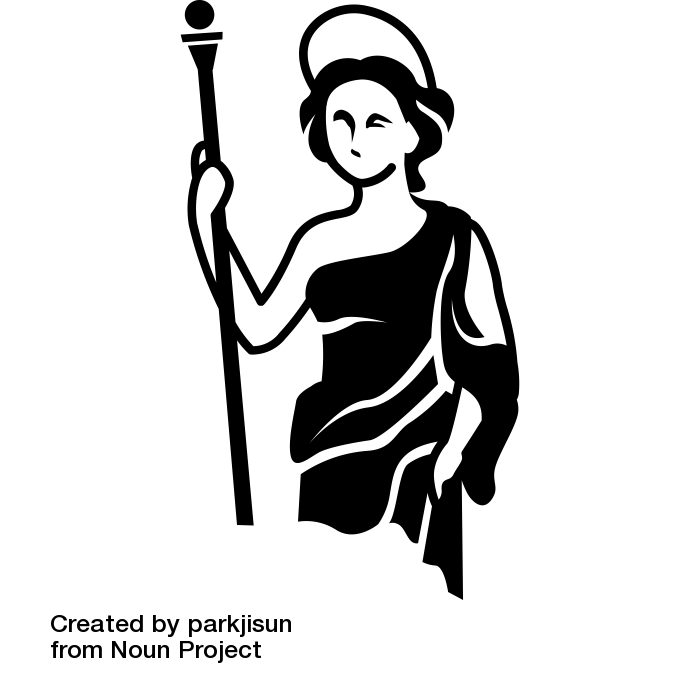 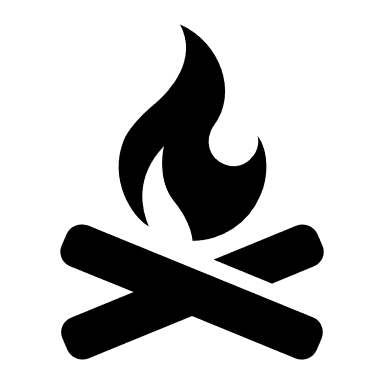 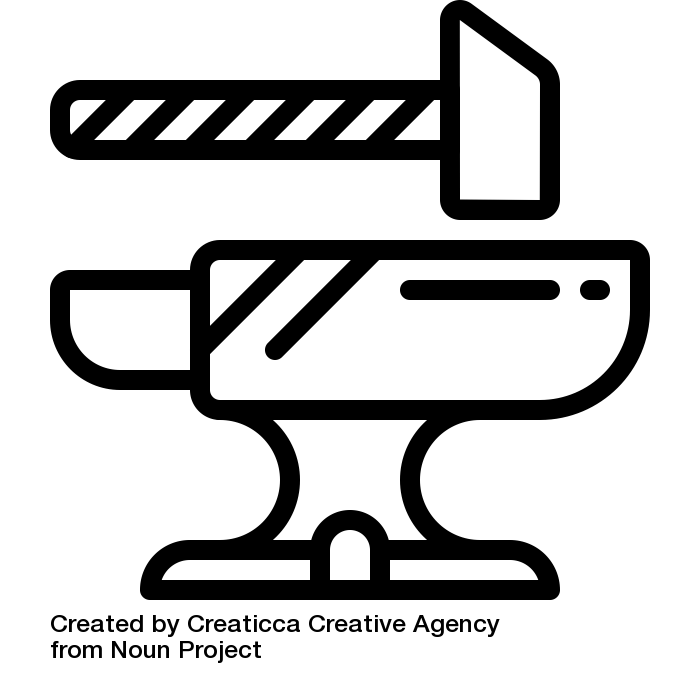 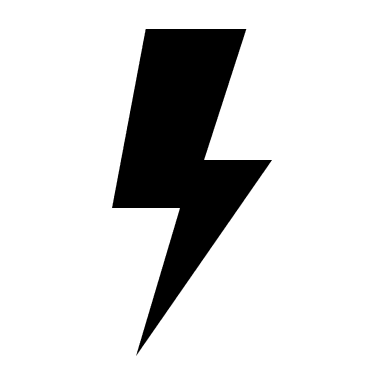 Using these icons as reminders try to remember and write out the plot of “Pandora’s box” in dot points. You can talk to each other but, DO NOT LOOK BACK AT THE STORY
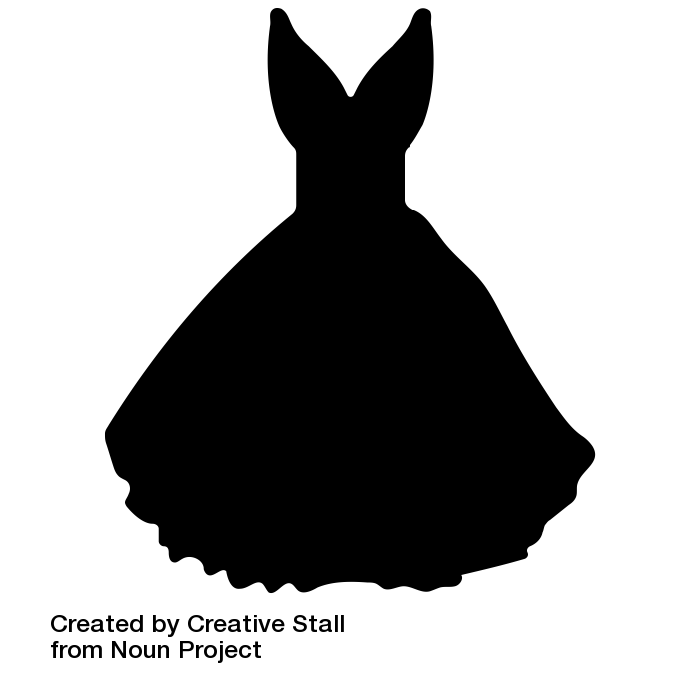 Prometheus
Athene
Humans
Pandora
Hephaestus
Hera
Zeus
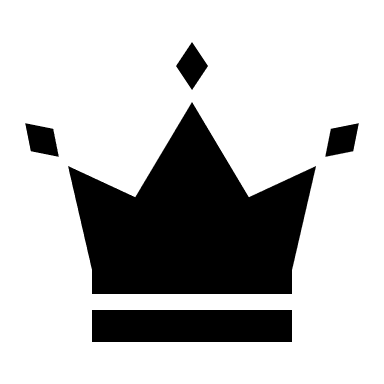 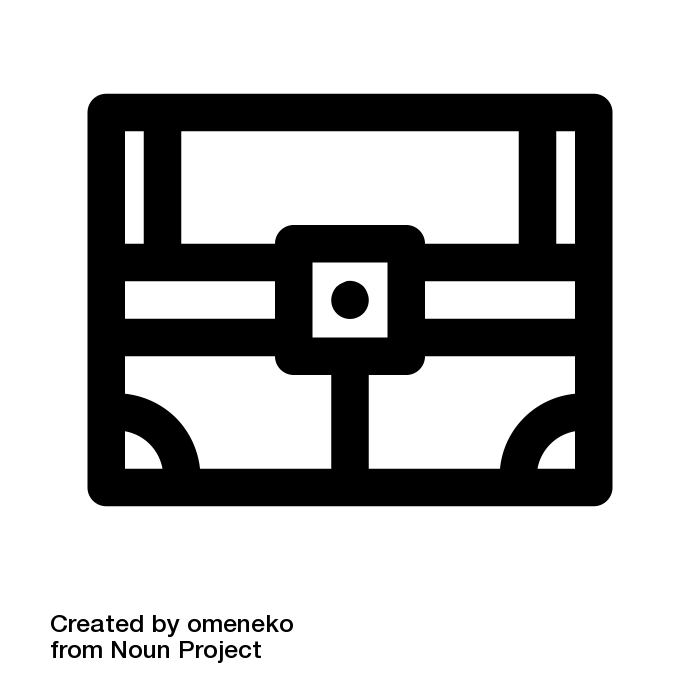 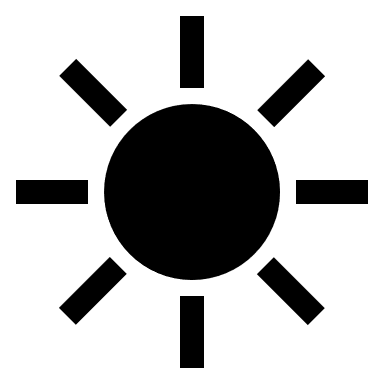 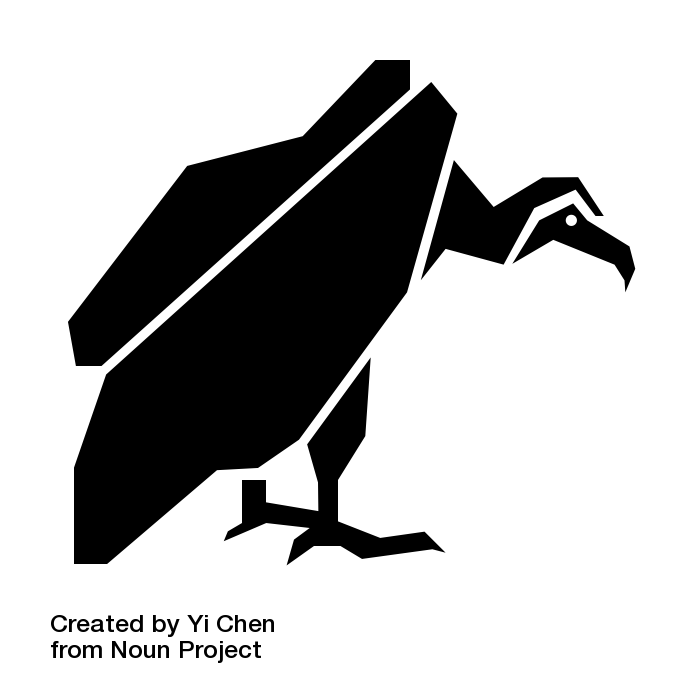 Epimetheus
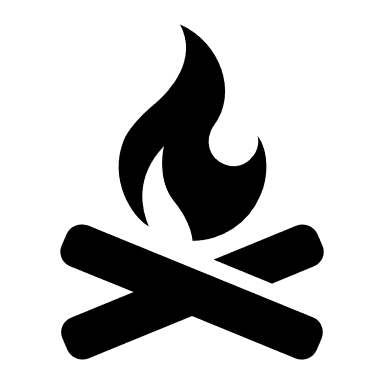 Prometheus
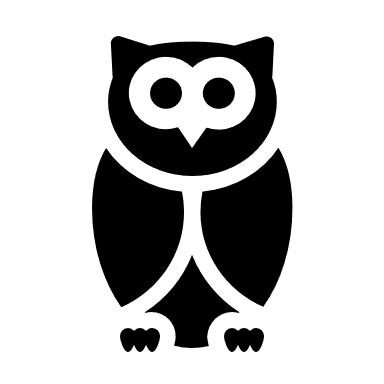 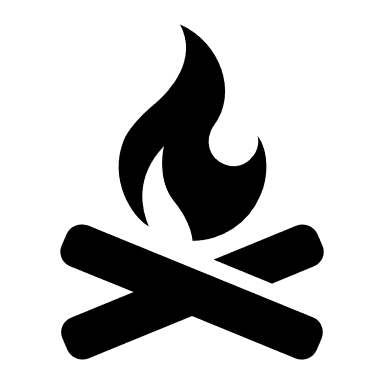 Prometheus
Athene
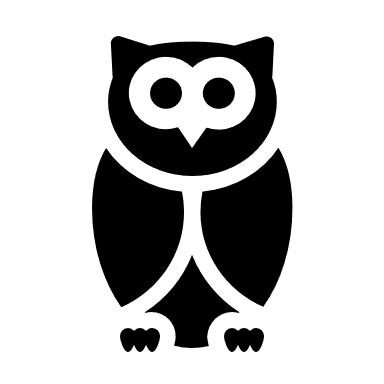 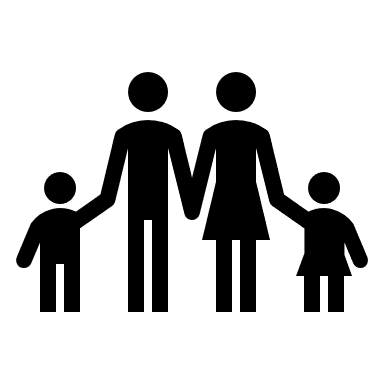 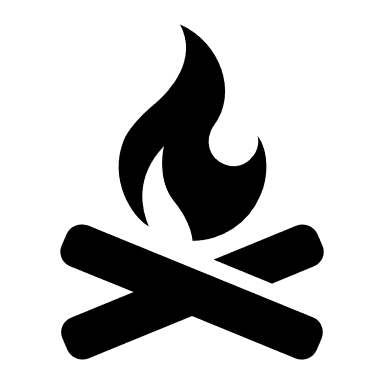 Prometheus
Athene
Humans
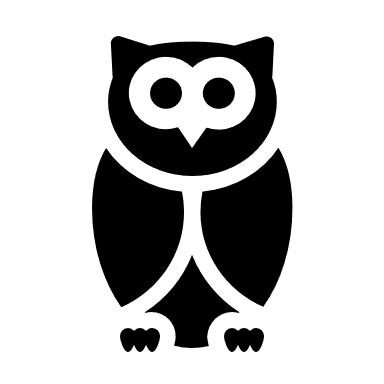 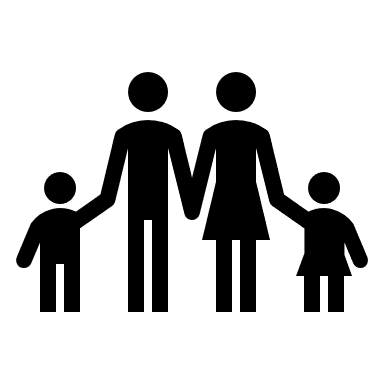 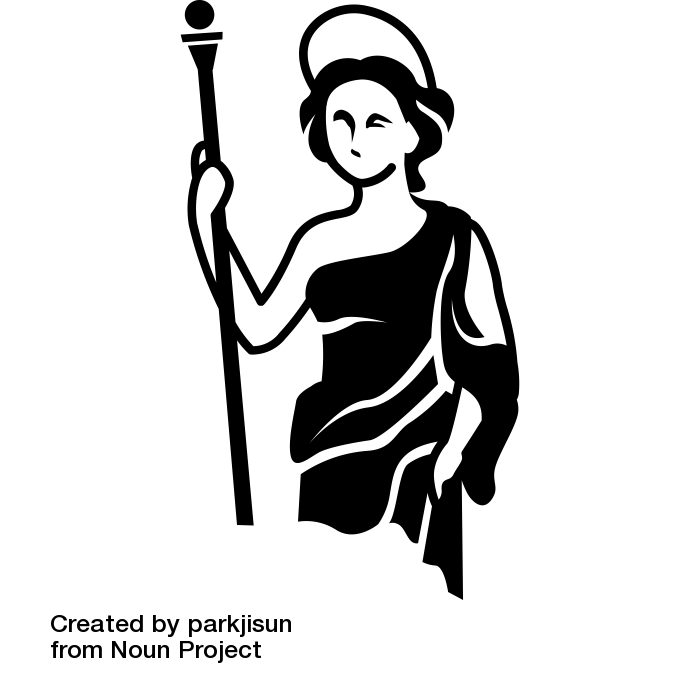 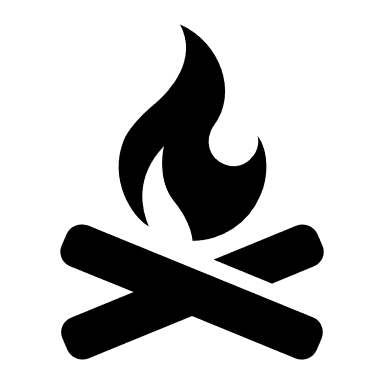 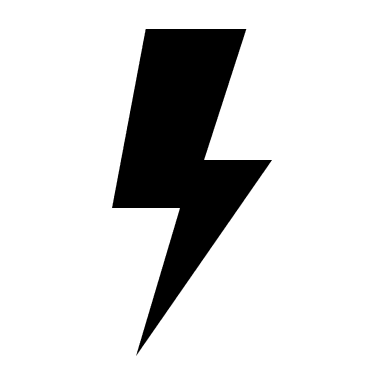 Prometheus
Athene
Humans
Hera
Zeus
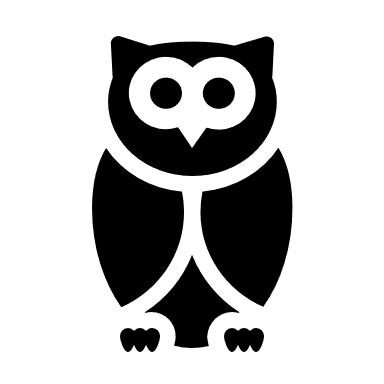 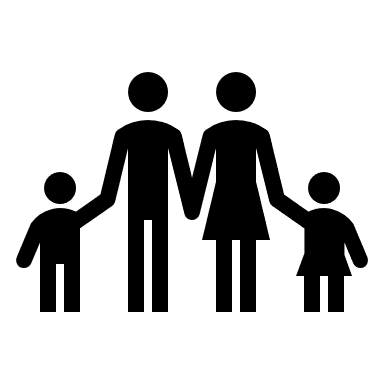 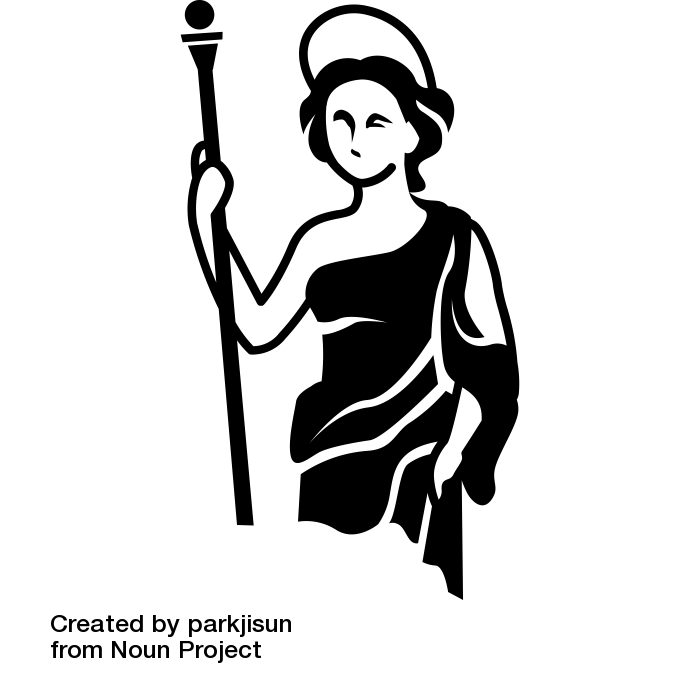 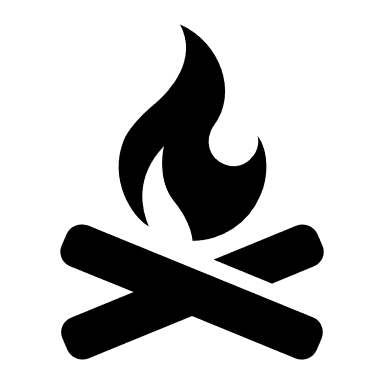 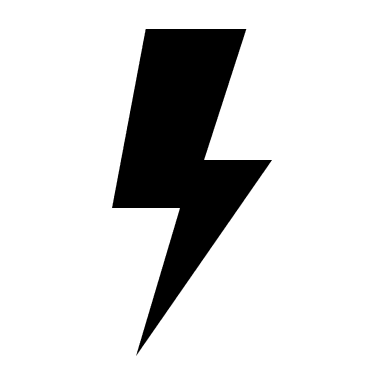 Prometheus
Athene
Humans
Hera
Zeus
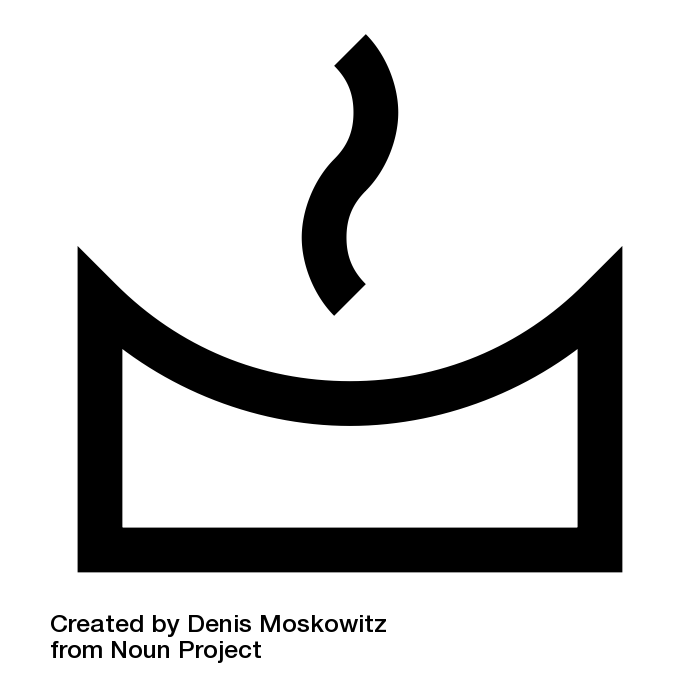 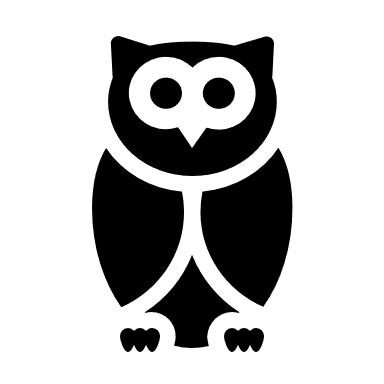 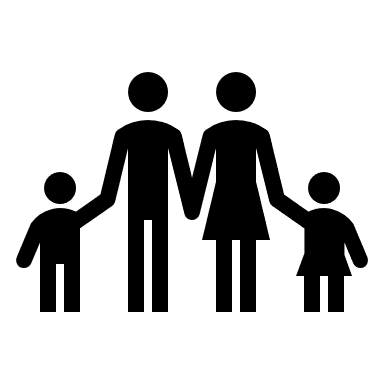 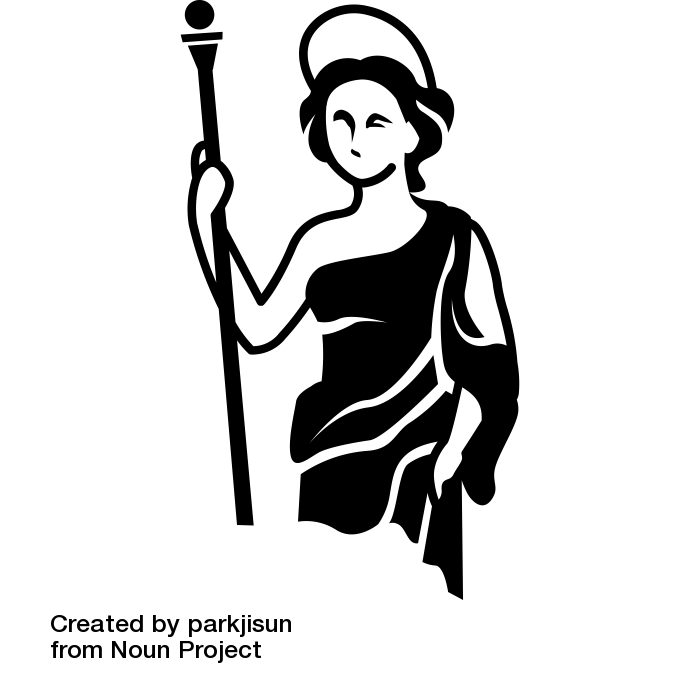 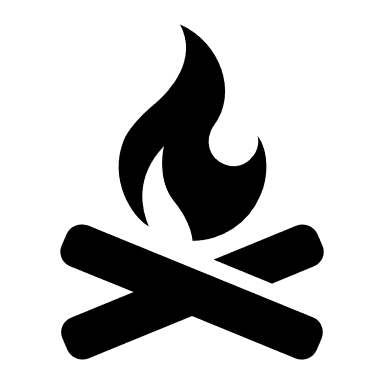 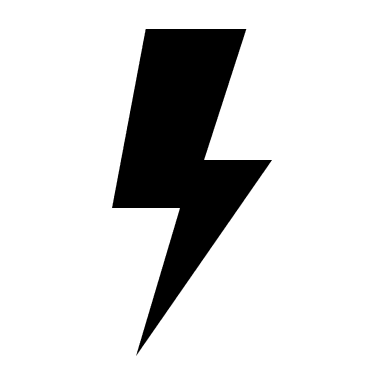 Prometheus
Athene
Humans
Hera
Zeus
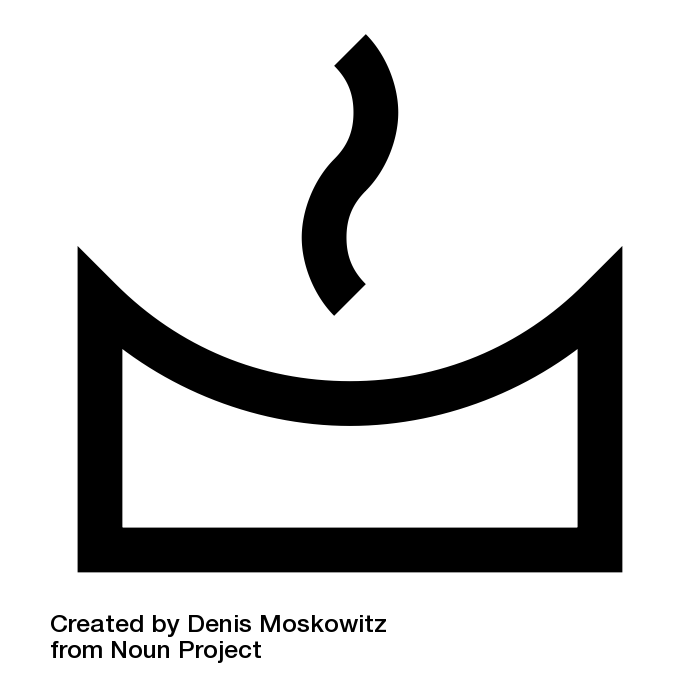 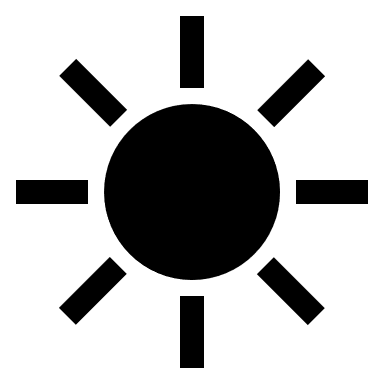 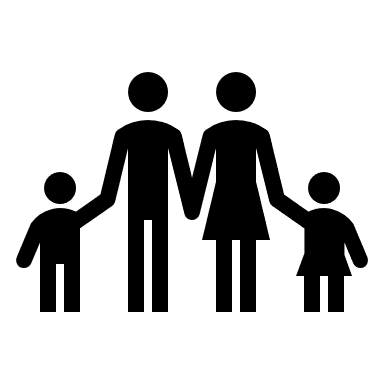 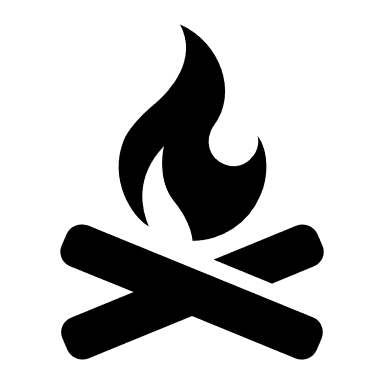 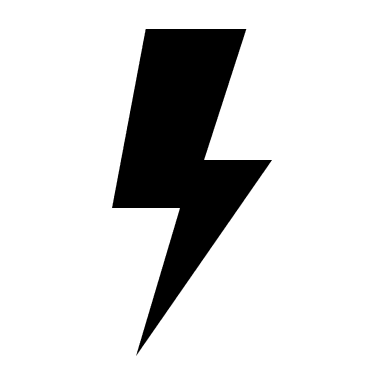 Prometheus
Humans
Zeus
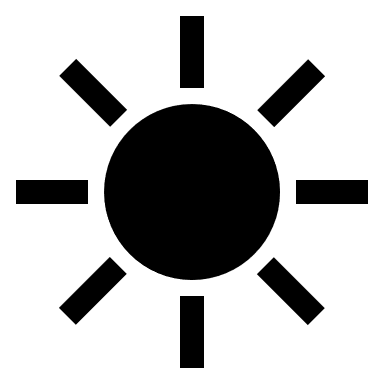 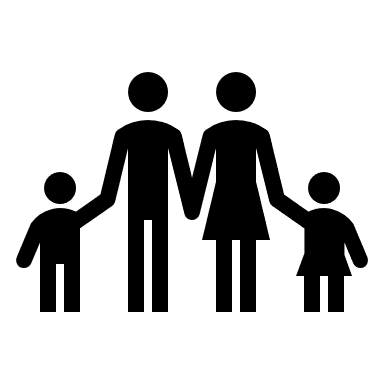 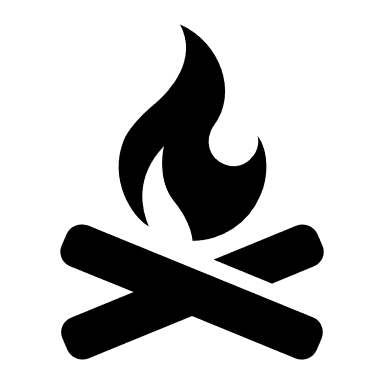 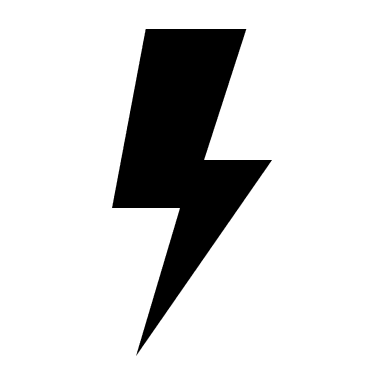 Prometheus
Humans
Zeus
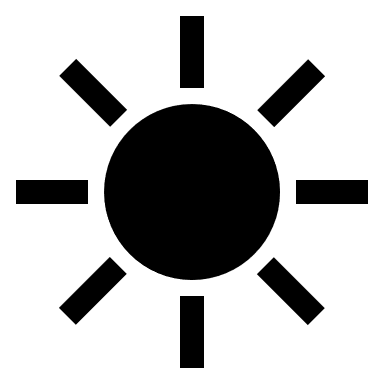 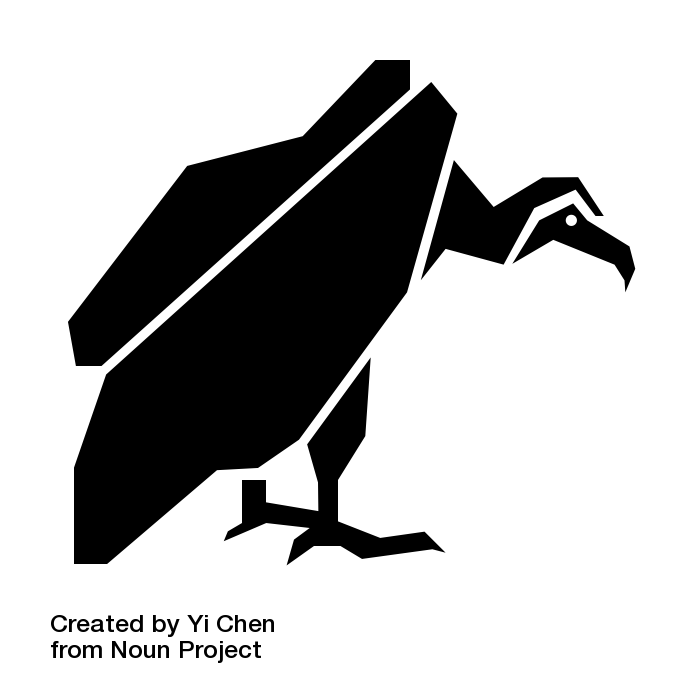 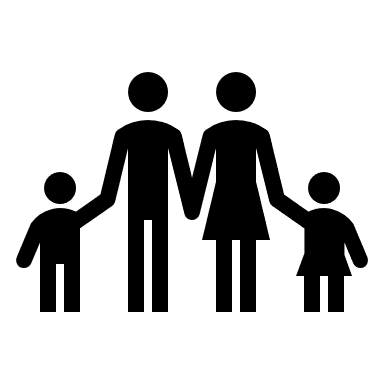 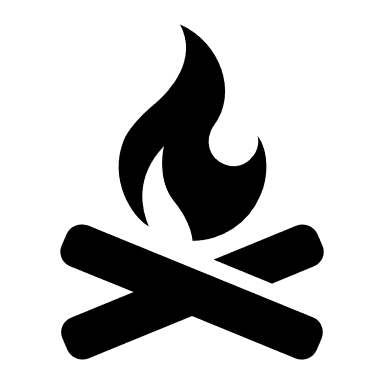 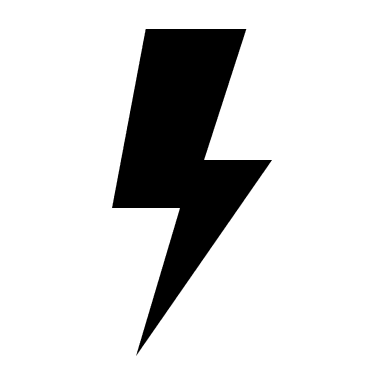 Prometheus
Humans
Zeus
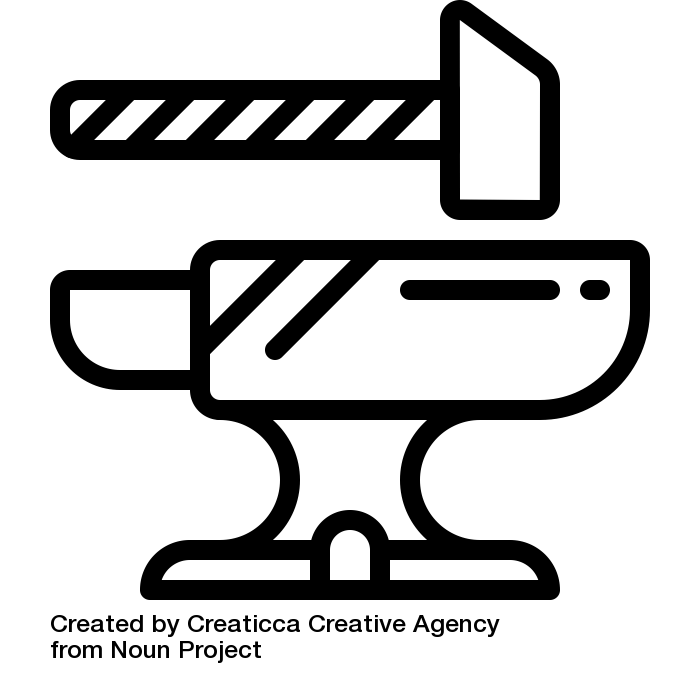 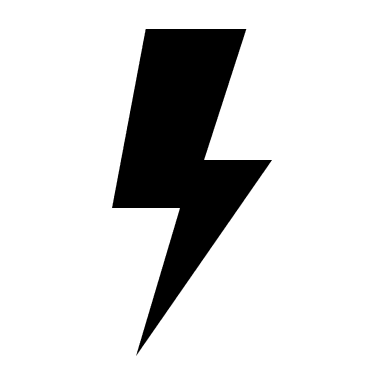 Hephaestus 
Ha-fa-stus
Zeus
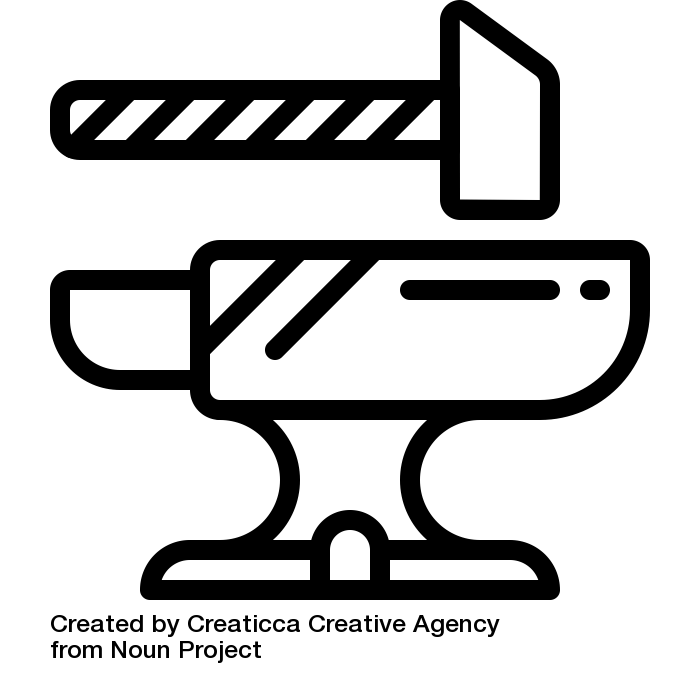 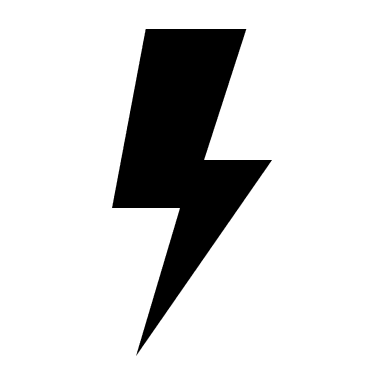 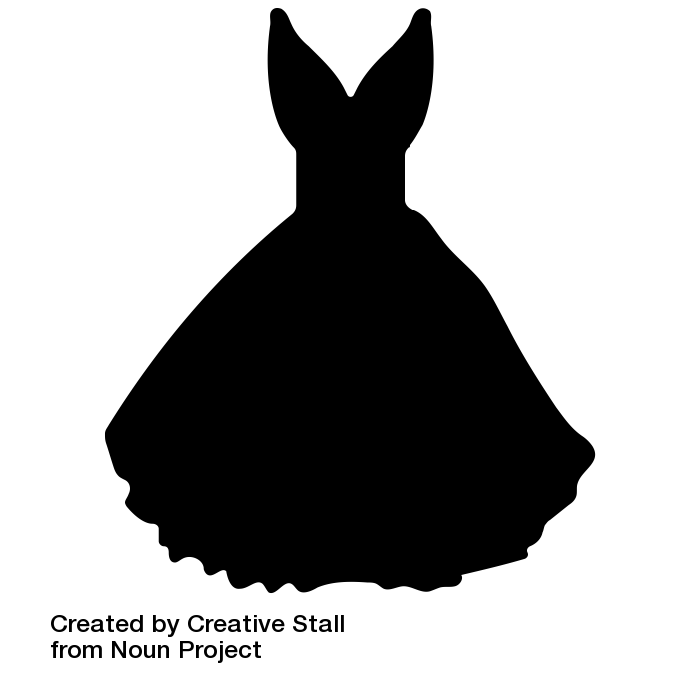 Pandora
Hephaestus
Zeus
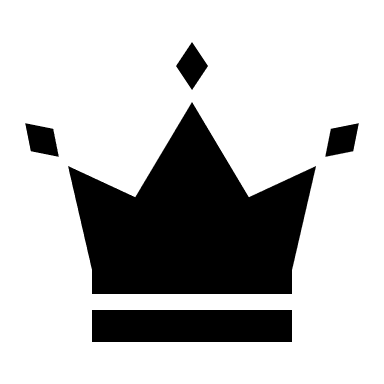 Epimetheus
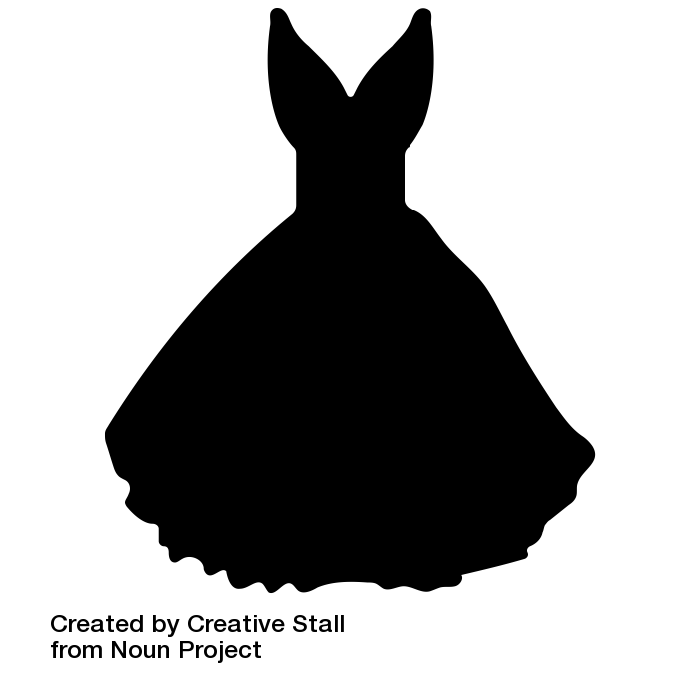 Pandora
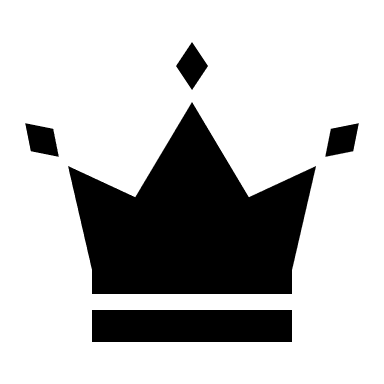 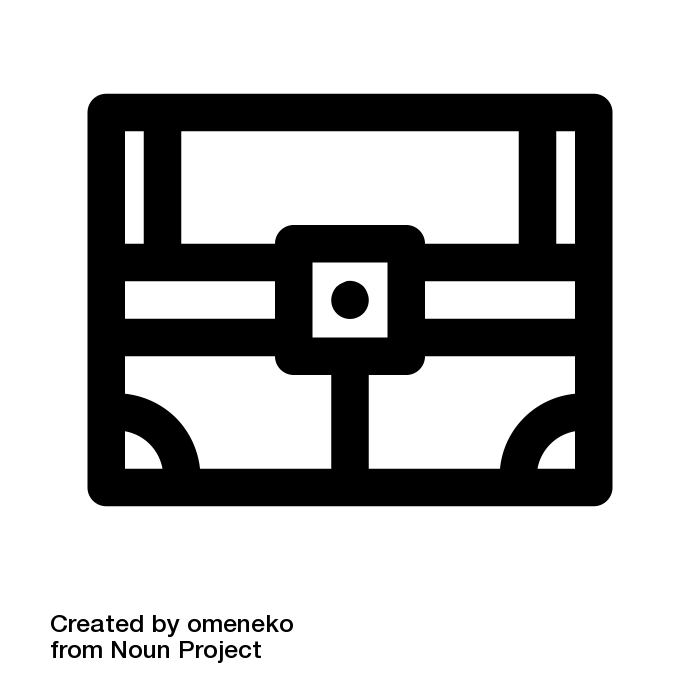 Epimetheus
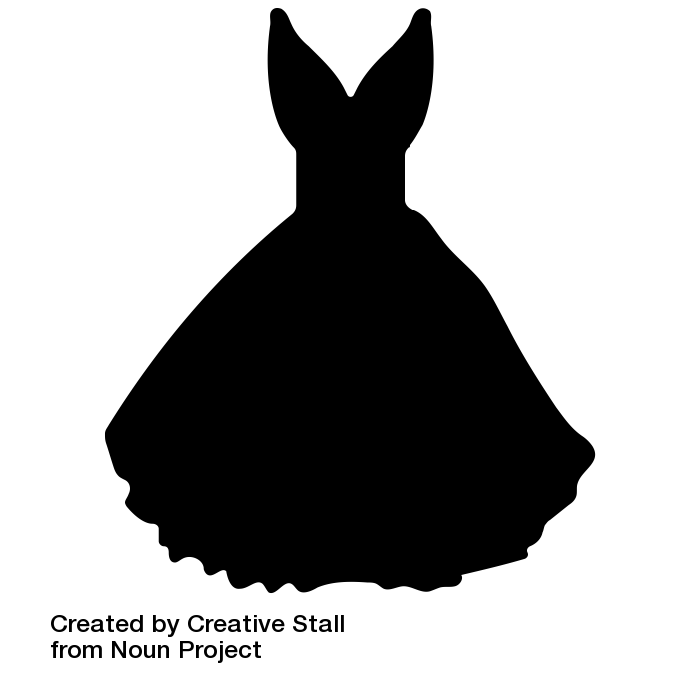 Pandora
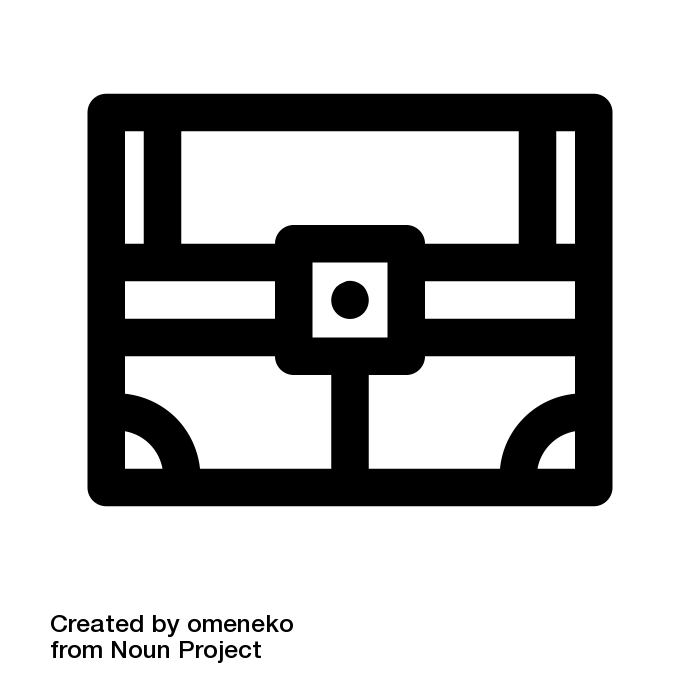 Your task – 7 minutes
Begin by making a mind-map for the four main characters, with seven ADJECTIVES per character to describe them.
In today’s lesson we will be focussing on the presentation of the characters, just like we did with Persephone.
Epimetheus
Pandora
Prometheus
Zeus
Your task
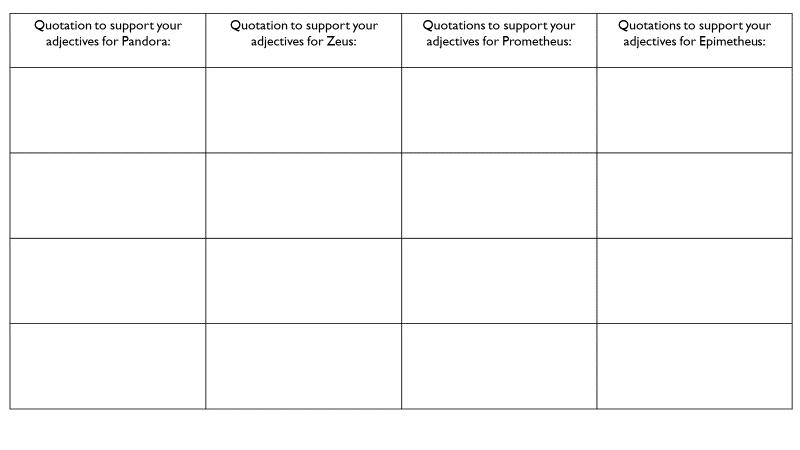 We must always support our ideas with quotations! Choose four of your adjectives from your mind-maps and support them with word for word quotations from the text
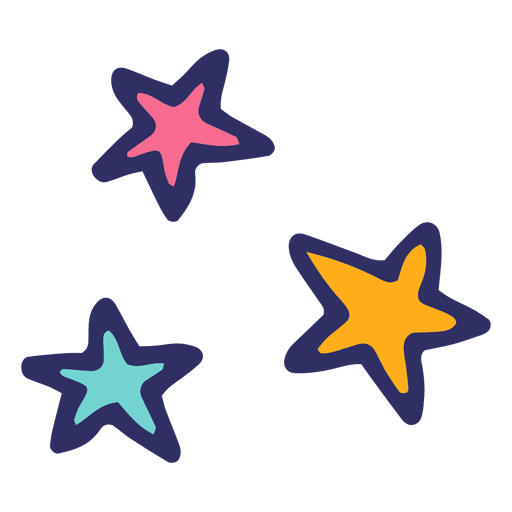 Finished your worksheet?
Can you analyse one of your quotations in a paragraph?
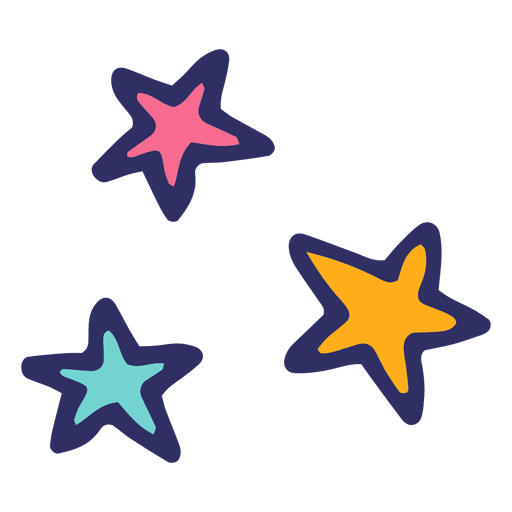 [Speaker Notes: Green for growth!]
Your task: exploding quotations
Can you do this for three of your own quotations from your worksheet?
When we explode a quotation, this means we write it in the middle of our page and analyse as many of the words in it as we possibly can.
Prometheus rode up to the sun and, using his bare hands, broke off a blazing fire-brand.
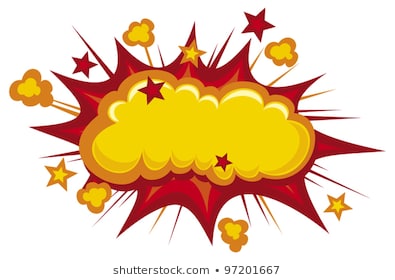 Your task: exploding quotations
A dangerous thing to do – he is brave and dedicated to mankind.
Can you do this for three of your own quotations from your worksheet?
When we explode a quotation, this means we write it in the middle of our page and analyse as many of the words in it as we possibly can.
Prometheus rode up to the sun and, using his bare hands, broke off a blazing fire-brand.
Strong, Godly, not human
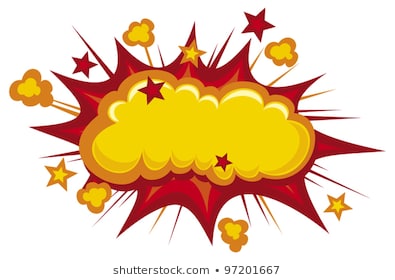 Strength again – violent almost. Cares deeply about saving mankind.
Adjective intensifies the danger – repeated ‘B’ sounds seem violent.
Fire has connotations of danger, death, violence